SERIS P




SERIES TELECOSPICAS
 
SERIES DE POTENCIAS
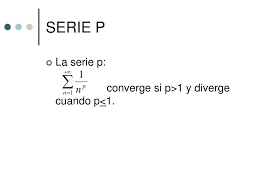 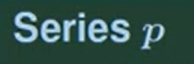 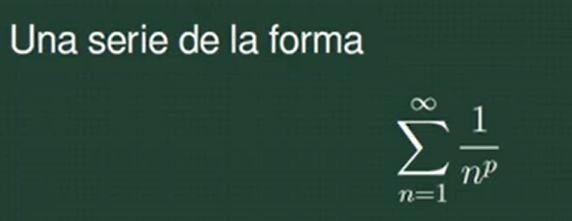 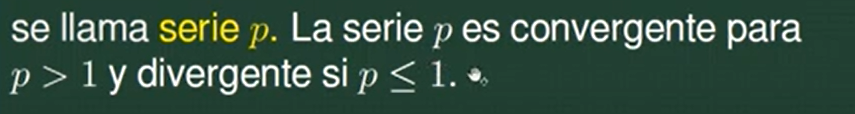 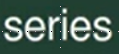 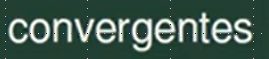 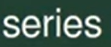 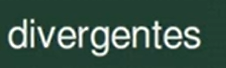 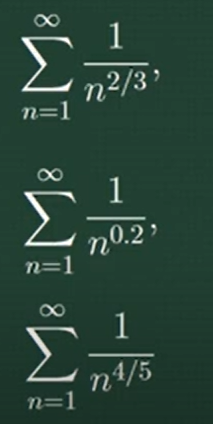 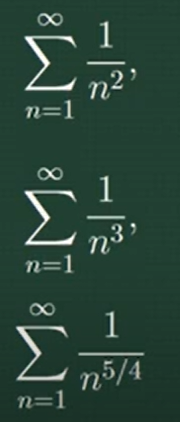 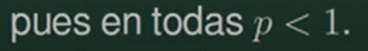 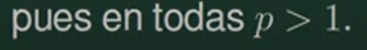 Ejercicios
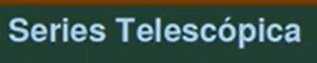 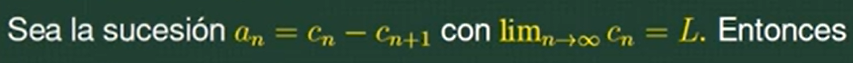 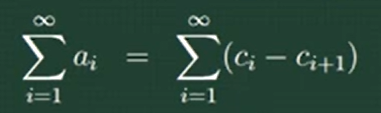 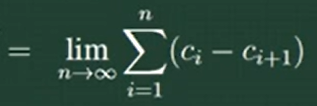 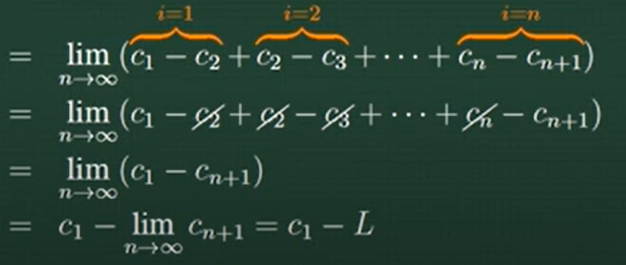 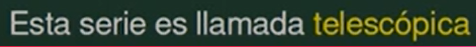 Ejemplo
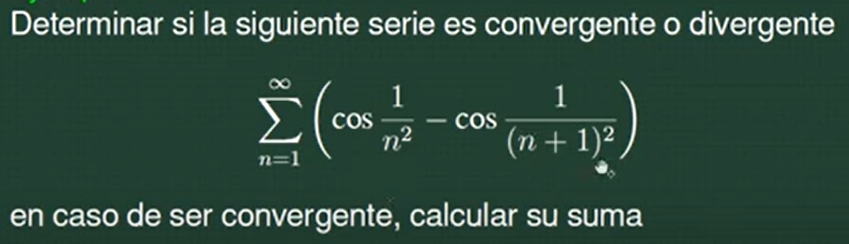 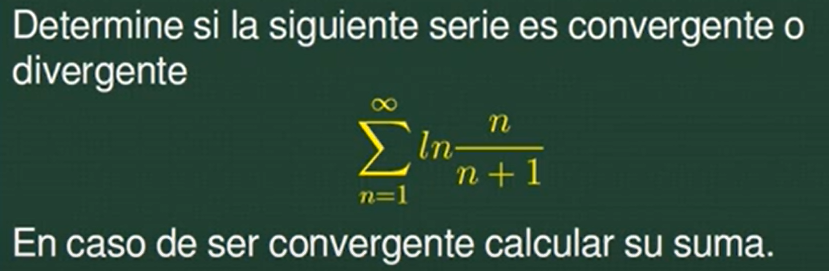 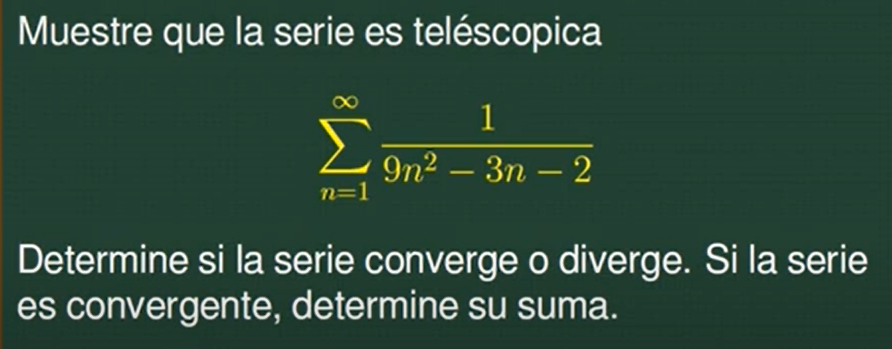 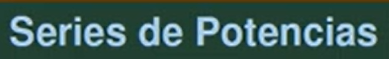 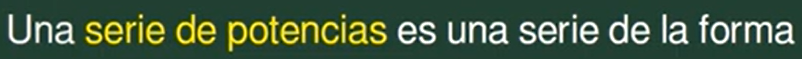 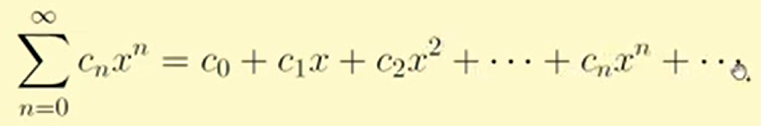 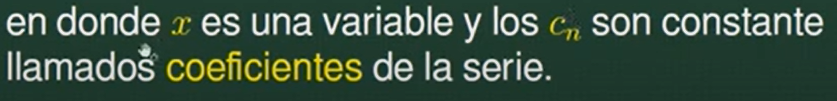 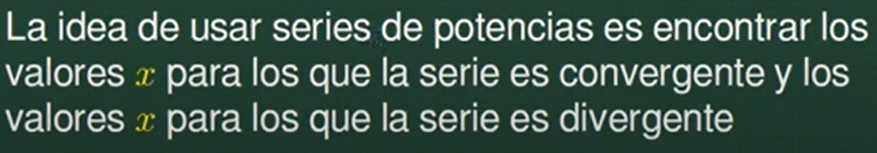 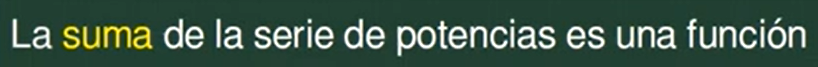 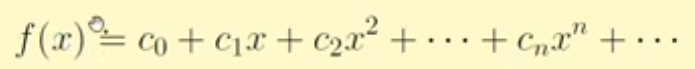 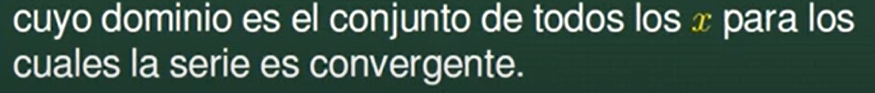 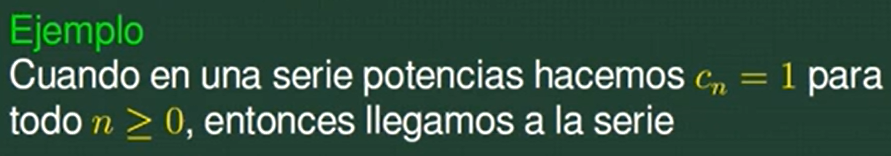 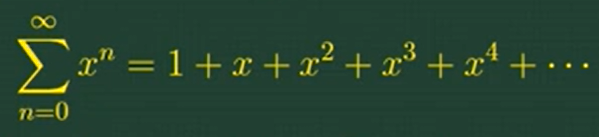 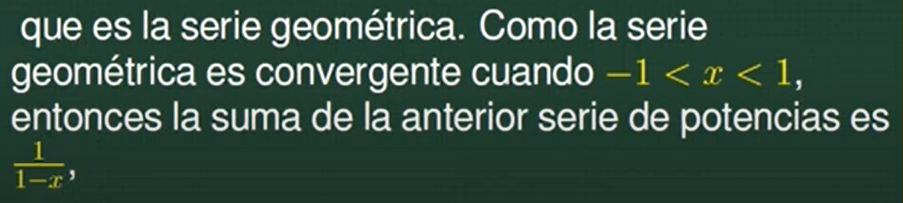 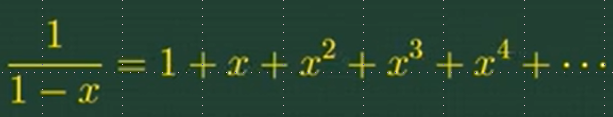 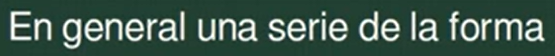 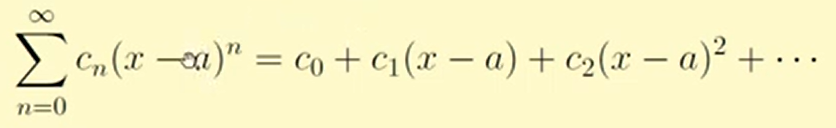 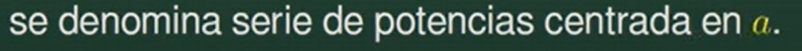 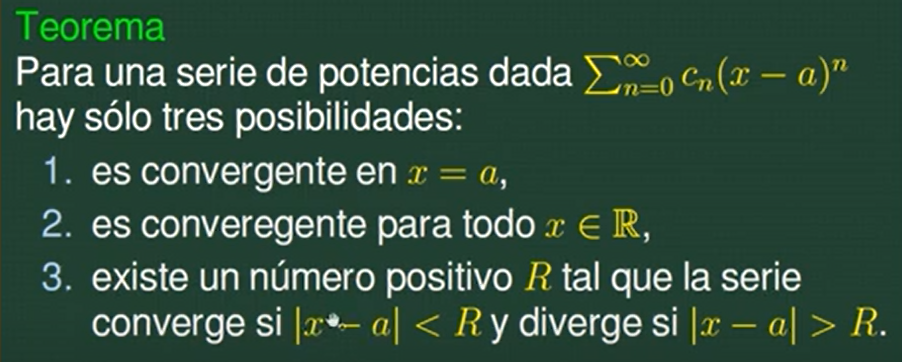 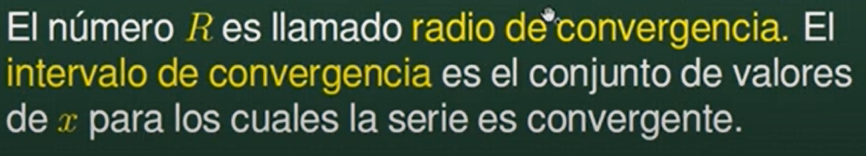 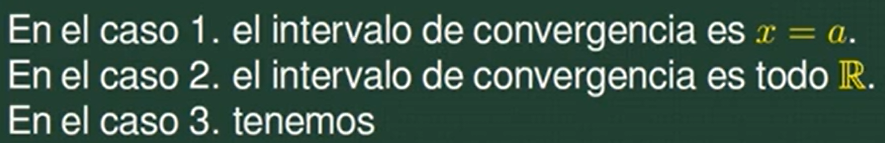 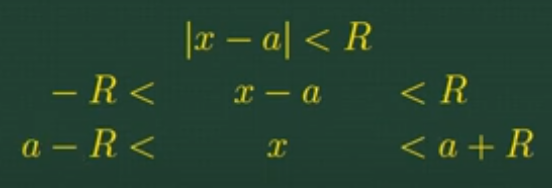 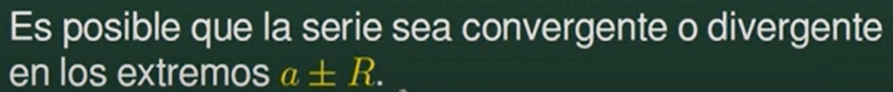 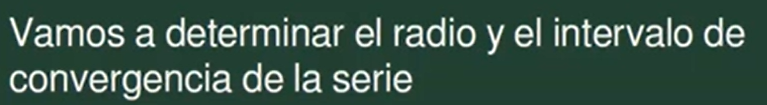 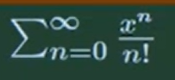 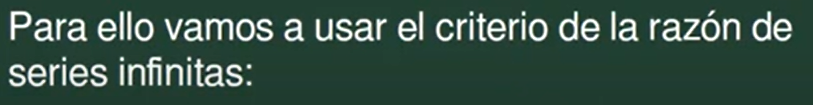 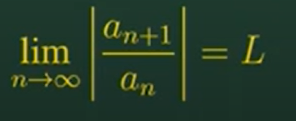